Pemilihan Konsep
(Concept Selection)
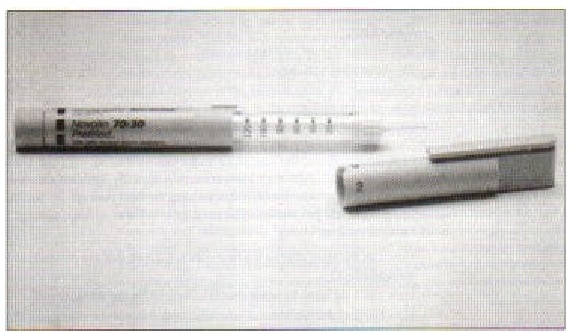 Teknik Industri Universitas Komputer Indonesia
Pemilihan Konsep
Pemilihan konsep (concept selection) adalah proses  mengevaluasi konsep dengan memperhatikan kebutuhan pelanggan, membandingkan kelebihan/kekurangan setiap konsep dan selanjutnya memilih satu atau lebih konsep untuk dikembangkan lebih lanjut.
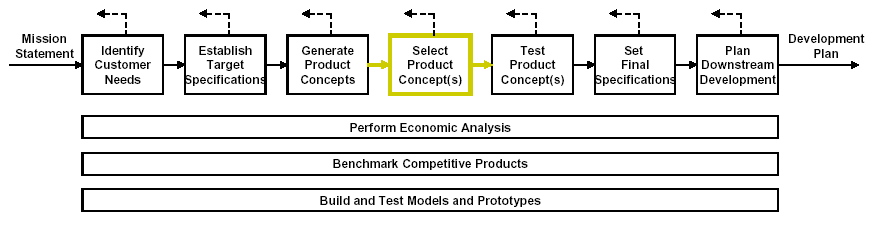 Tahap pemilhan konsep
Teknik Industri Universitas Komputer Indonesia
Metode Pemilihan Konsep (1)
1. Keputusan eksternal: konsep dikembalikan pada pelanggan atau pihak eksternal untuk 
	    diseleksi

	2. Produk unggulan: seorang anggota tim perancang yang berpengaruh memilih suatu 
	    konsep yang disukainya (personal preference)

	3.Intuisi: Konsep dipilih berdasarkan ‘feeling’. Konsep yang dipilih kelihatannya lebih baik dari 
	   konsep lainnya.

	4.Multivoting: pemilihan konsep dilakukan melalui voting setiap anggota tim. Konsep yang 
	   mendapatkan suara terbanyak adalah konsep yang terpilih

	5. Pros dan cons: tim membuat daftar kelebihan dan kekurangan dari setiap konsep. 
	    Selanjutnya pemilihan dilakukan berdasarkan pendapat atau opini

	6. Prototipe dan tes: Setiap konsep dibuat prototipe dan dilakukan pengujian. Pemilhan 
	   konsep didasarkan pada data-data yang didapatkan selama pengujian

	7. Matriks keputusan (decision matrices): penilaian konsep dilakukan terhadap kriteria-
	    kriteria seleksi yang ditetapkan
Teknik Industri Universitas Komputer Indonesia
Metode Pemilihan Konsep (2)
Benefit konsep seleksi yang terstruktur :

	- Produk yang customer-focused
	  produk dievaluasi terhadap customer oriented criteria		
	- Desain yang kompetitif
	   benchmarking konsep terhadap desain yang sudah ada
	- Koordinasi produk-proses yang lebih baik
	  evaluasi terhadap kriteria manufaktur meningkatkan manufakturability
	- Waktu pengenalan produk yang lebih singkat
	   metode terstuktur  mengurangi keraguan, komunikasi yang lebih cepat dan  
        mengurangi kesalahan 
	- Pengambilan keputusan yang efektif
	   metode terstruktur  mendorong pengambilan keputusan  yang didasarkan  
        pada kriteria obyektif 
	- Dokumentasi proses pengambilan keputusan
Teknik Industri Universitas Komputer Indonesia
concept generation
concept screening
concept scoring
concept testing
Pemilihan Berdasarkan Matriks Keputusan (1)
Metodologi pemilihan konsep
2 tingkatan : 
	1. Penyaringan konsep (concept sreening)
	2. Pemberian skor pada konsep (concept scoring)







	
 Digunakan untuk: 
 -menilai, memberi ranking dan memilih konsep yang terbaik
- Menggabungkan dan memperbaiki konsep
Teknik Industri Universitas Komputer Indonesia
Pemilihan Berdasarkan Matriks Keputusan (2)
1. Penyaringan konsep (concept screening)
	- evaluasi cepat
	- menghasilkan beberapa alternatif konsep
	- untuk mengevaluasi membutuhkan konsep yang  
	  telah dikenal sebagai referensi (concept reference)

2. Pemberian skor pada konsep (concept scoring)
	- evaluasi lebih teliti
	- menghasilkan konsep yang relatif lebih sedikit
Teknik Industri Universitas Komputer Indonesia
Penyaringan Konsep (Concept Screening)
Berdasarkan metode yang dikembangkan oleh Stuart Pugh (1980) sehingga metode ini sering dinamakan konsep seleksi Pugh (Pugh concept selection)

Langkah 1: Menyiapkan matriks seleksi (prepare the selection matrix)

Langkah 2: Menilai konsep (rate the concepts)

Langkah 3: Menentukan ranking (rank the concepts)

Langkah 4: Mengkombinasikan dan memperbaiki konsep (combine and improve concepts)

Langkah 5: Memilih satu atau lebih konsep (select one or more concepts)
Teknik Industri Universitas Komputer Indonesia
Concept Screening (1)
1. Mempersiapkan matriks seleksi

	A. Konsep
	- menentukan konsep yang akan diseleksi
	- banyaknya konsep kurang dari 12, lebih dari 12 dilakukan ‘multivote’ terlebih dahulu

	B. Kriteria seleksi
	- menentukan kriteria seleksi
	- berdasarkan kebutuhan pelanggan dan perusahaan (mis: biaya manufaktur rendah)
	- tidak memasukkan terlalu banyak kriteria yang tidak penting kedalam matriks

	C. Konsep referensi
	- menentukan konsep referensi
	- referensi dapat merupakan: standar industri, konsep yang sangat dikenal (familiar )  
	  oleh tim, produk komersil, produk keluaran terakhir, konsep-konsep yang sedang 
	  dikembangkan
Teknik Industri Universitas Komputer Indonesia
Concept Screening (2)
D. Menilai konsep
	- dibandingkan terhadap konsep referensi
	- nilai :
 - lebih baik daripada (better than), nilai:  +
 - sama dengan (same as), nilai:  0
 - lebih buruk daripada (worse than), nilai: -

E. Menentukan ranking
	- menjumlahkan banyaknya  nilai +, 0, -
	- menentukan ranking konsep
Teknik Industri Universitas Komputer Indonesia
Concept Screening (3)
F. Mengkombinasikan dan memperbaiki konsep
	- mempertimbangkan cara untuk mengkombinasikan dan memperbaiki 
	  konsep tertentu 
	- konsep- konsep yang dikombinasikan selanjutnya menjadi konsep baru 
	  yang kemudian dievaluasi kembali
 
G. Memilih satu atau lebih konsep
	- memilih konsep atau beberapa konsep untuk dikembangkan, diperbaiki 
	  dan dianalisis lebih lanjut
	- memperhatikan resources tim (personil, waktu, biaya)

H. Refleksi pada hasil dan proses
	- setiap anggota tim harus menyenangi konsep yang dipilih oleh tim
	- meneliti kembali kriteria seleksi, cara pemberian nilai
Teknik Industri Universitas Komputer Indonesia
Contoh Produk: Alat suntik pakai ulang
Kriteria seleksi:

Ease of handling
Ease of use
Readability of dose settings
Dose metering accuracy
Durability
Ease of manufacture
Portability
Teknik Industri Universitas Komputer Indonesia
Konsep produk Alat Suntik Pakai Ulang
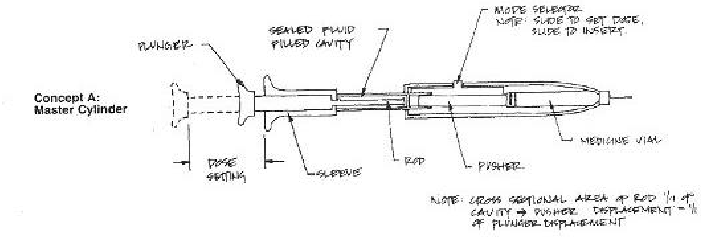 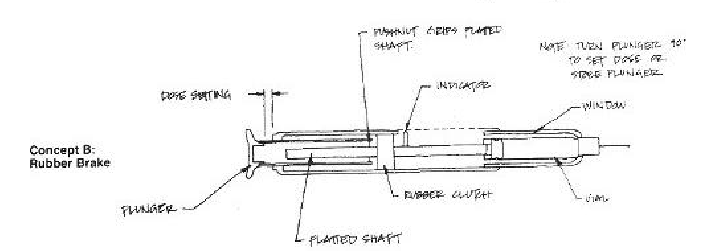 Teknik Industri Universitas Komputer Indonesia
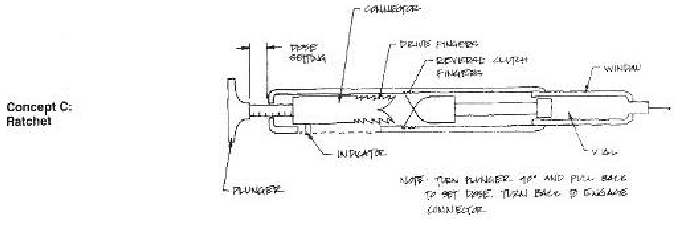 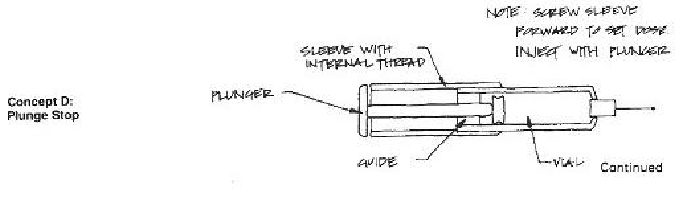 Teknik Industri Universitas Komputer Indonesia
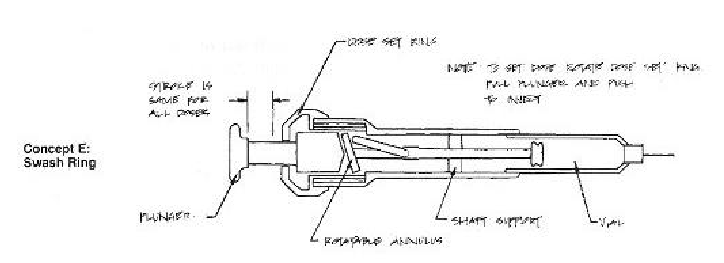 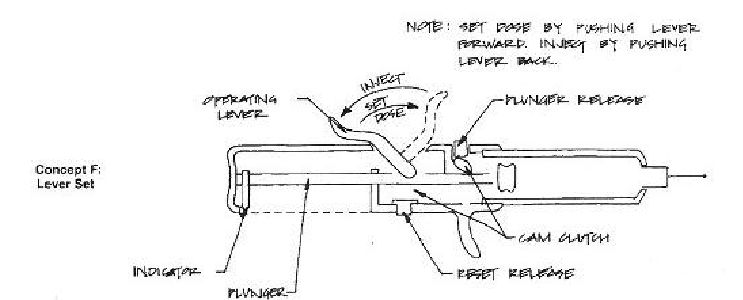 Teknik Industri Universitas Komputer Indonesia
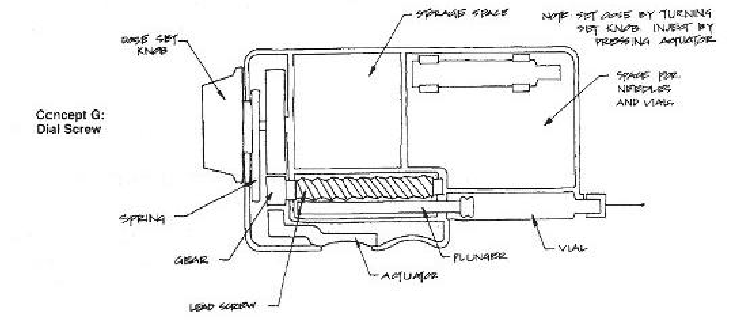 Teknik Industri Universitas Komputer Indonesia
Concept Screening (4)
Teknik Industri Universitas Komputer Indonesia
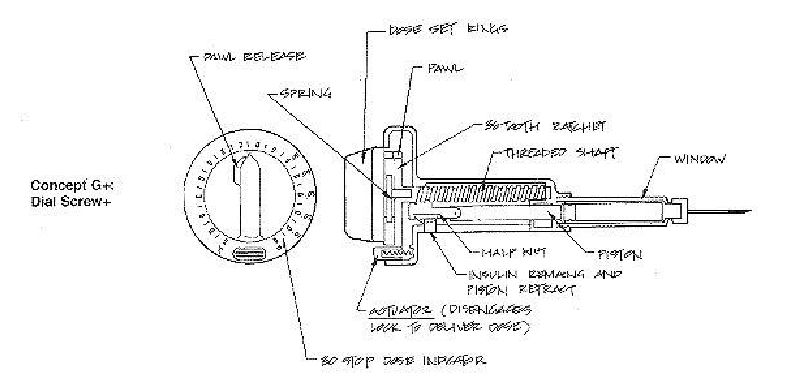 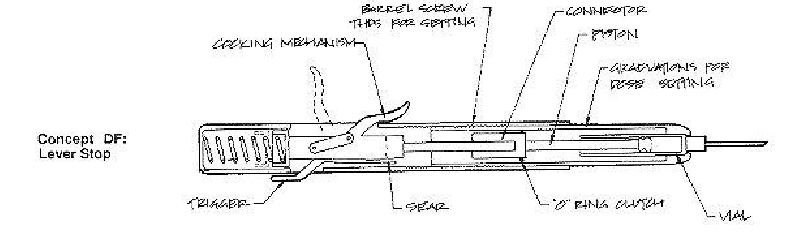 Teknik Industri Universitas Komputer Indonesia
Concept Scoring (1)
A. Menyiapkan Matriks seleksi
	- menentukan kriteria seleksi (lebih detil)

	- menguraikan kriteria berdasarkan hirarki, misalnya kriteria 
	  mudah untuk digunakan dapat diuraikan menjadi: mudah untuk 
	  dibersihkan, mudah untuk diisi

	- menambahkan pada matriks bobot untuk setiap kriteria

	- pembobotan: nilai 1 sampai 5 atau dalam persen (total 100%)
Teknik Industri Universitas Komputer Indonesia
Concept Scoring (2)
B. Menilai konsep
	- menilai semua konsep terhadap setiap kriteria 
	- skala 1 – 5
Teknik Industri Universitas Komputer Indonesia
Concept Scoring (3)
C. Menentukan ranking
	- Bobot skor (weighted score) untuk setiap kriteria 
	  dihitung dengan cara mengalikan bobot setiap 
      kriteria dengan rating
	- Total skor untuk setiap konsep :
Teknik Industri Universitas Komputer Indonesia
Concept Scoring (4)
D. Mengkombinasikan dan memperbaiki konsep

	- tim meneliti kemungkinan kombinasi atau 
	  perbaikan yang dapat dilakukan 

E. Memilih satu atau lebih konsep

F. Refleksi pada hasil dan proses
Teknik Industri Universitas Komputer Indonesia
Concept Scoring (5)
Teknik Industri Universitas Komputer Indonesia